Impacts Introduction
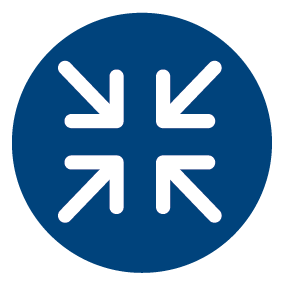 Power Sector Resilience Planning Guidebook
The following slides are intended to provide additional background information and examples of types of power system impacts. They can serve simply as a reference or can be used in local power sector resilience assessment workshops. For questions or more information on the slides, use the “Ask An Expert” feature on the Resilient Energy Platform website.
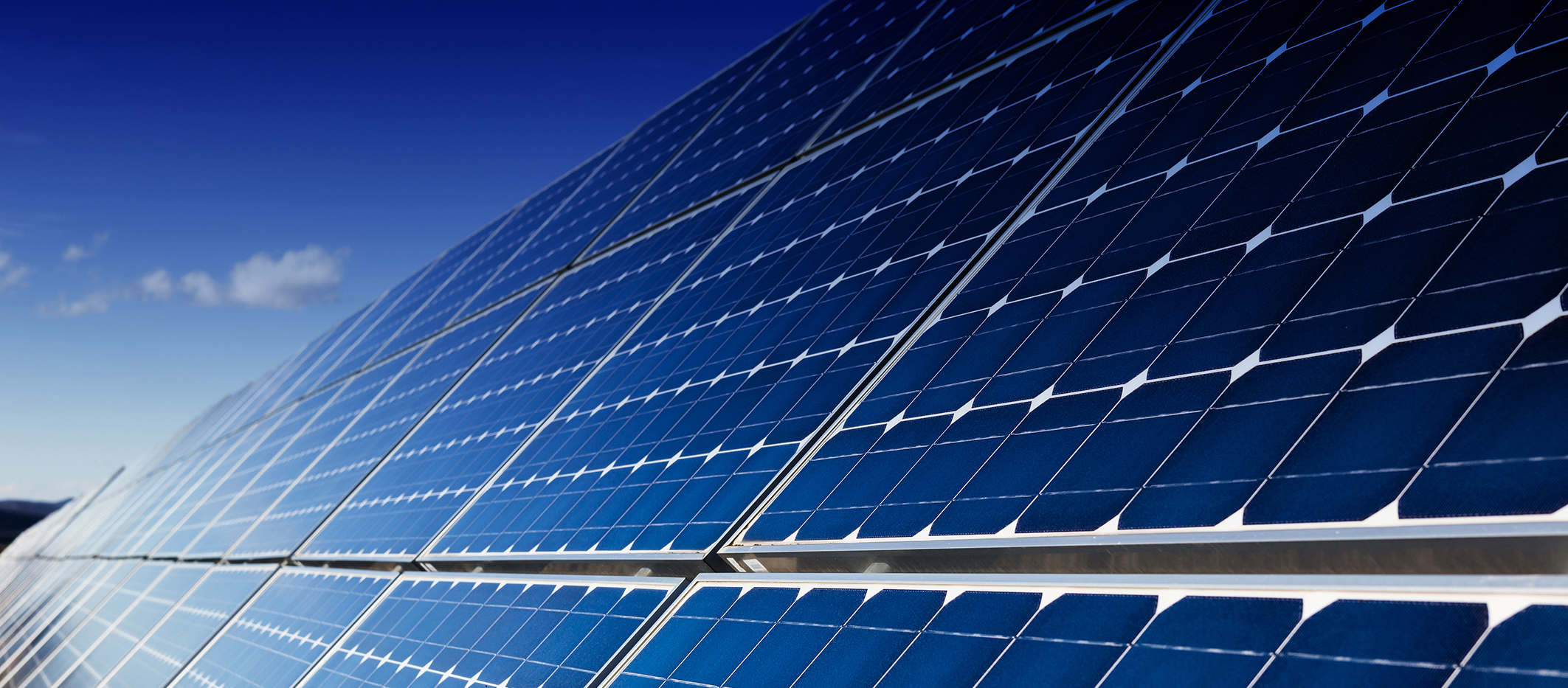 What Are The Impacts of Threats?
Impacts describe the extent to which threats affect power sector infrastructure, systems or processes, such as a cyclone that causes wind damage to transmission lines.
Types of Impacts
Threats can impact the power sector in many ways. Impacts are not limited to physical effect on infrastructure:

Effect on delivery of power: the percentage of service disrupted, effects on power quality, etc. 

Effect on capital and operating costs: additional costs for the reliable operation of the power system 

Extent of health and safety impacts to the population: metrics of health and safety for the population

Extent of environmental effects: metrics of the release of toxic materials, effects on biodiversity, changes to area’s ecosystem, impacts on historic sites, and others
Threat           Event		Impact    	       Outcome(s)
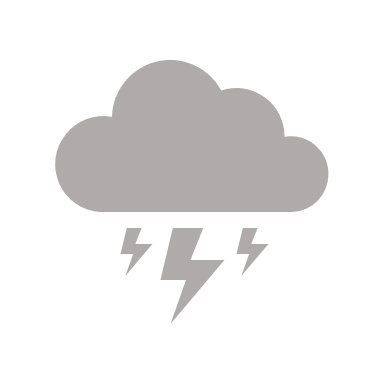 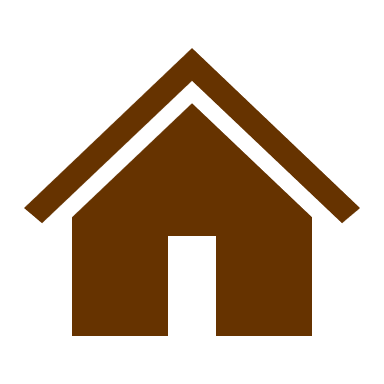 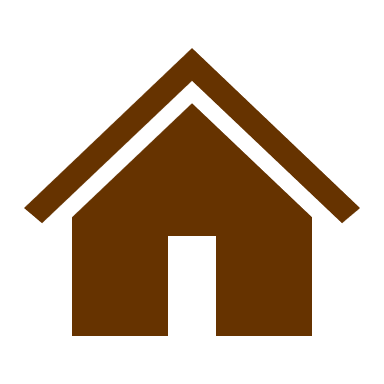 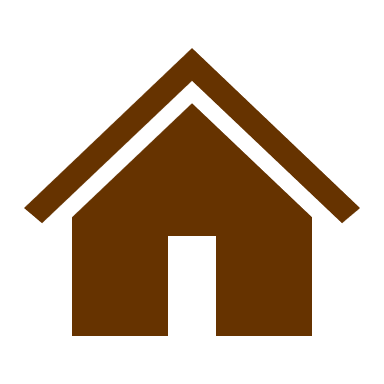 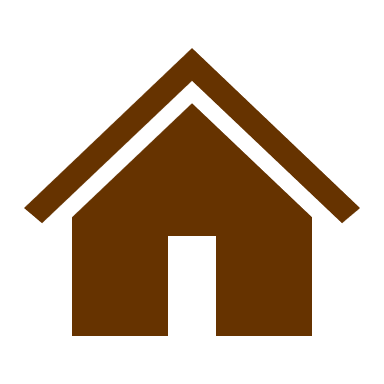 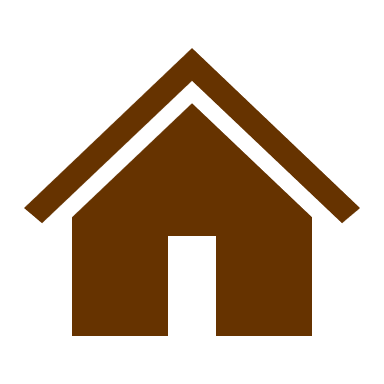 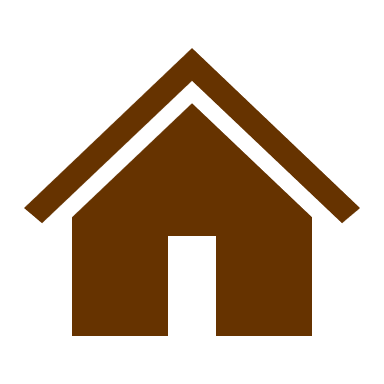 Natural threat
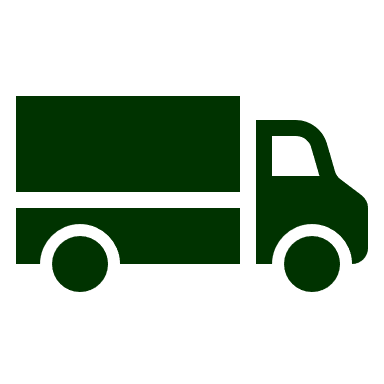 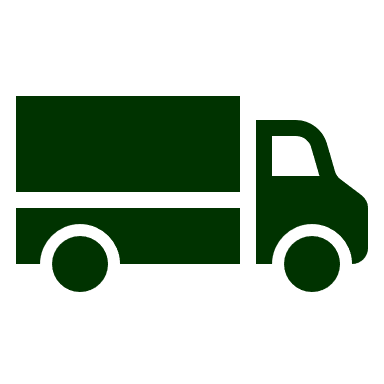 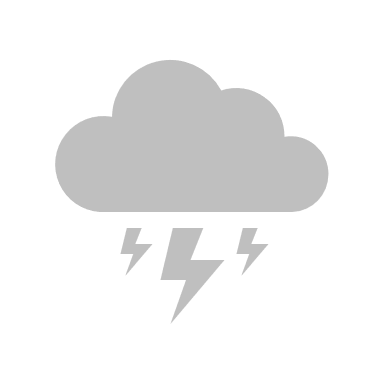 Lightning      Lightning Strike on Pole      Damaged Infrastructure           Power Outage
Human-caused threat
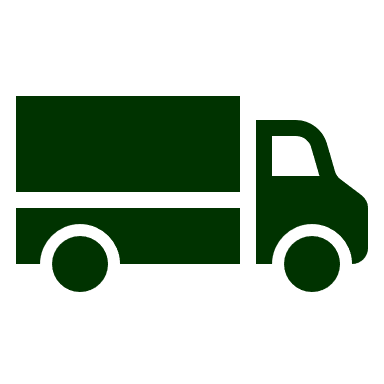 Accident                Vehicle Hitting Pole    Damaged Infrastructure            Power Outage
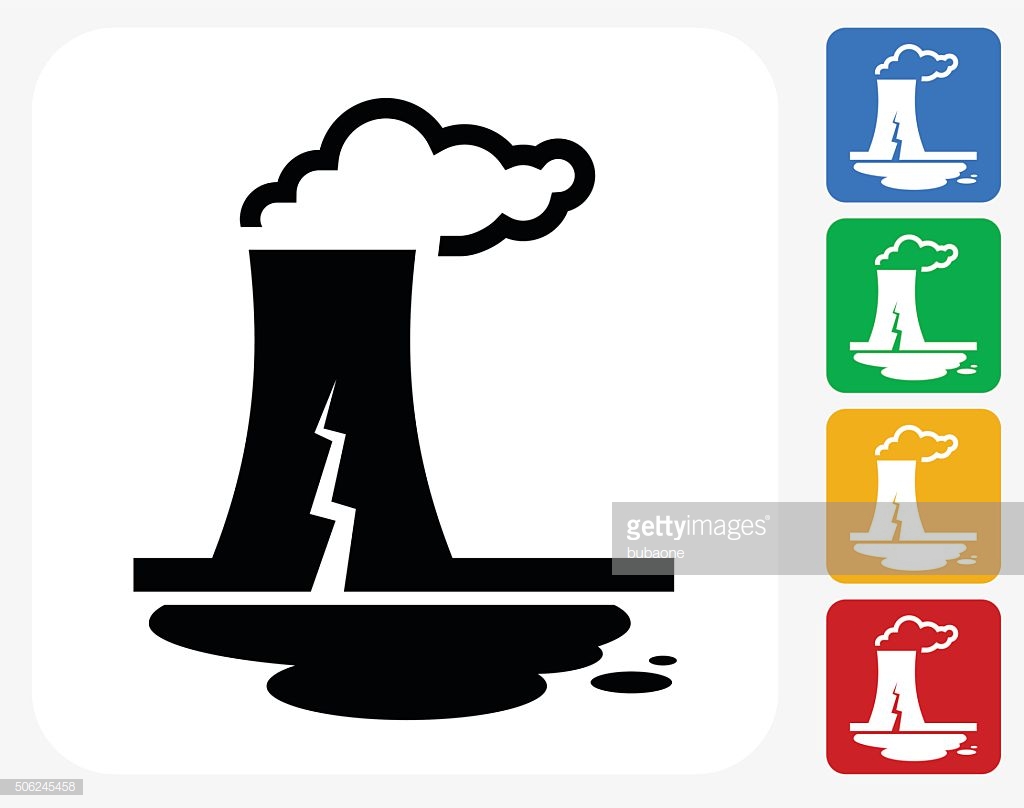 Technological threat
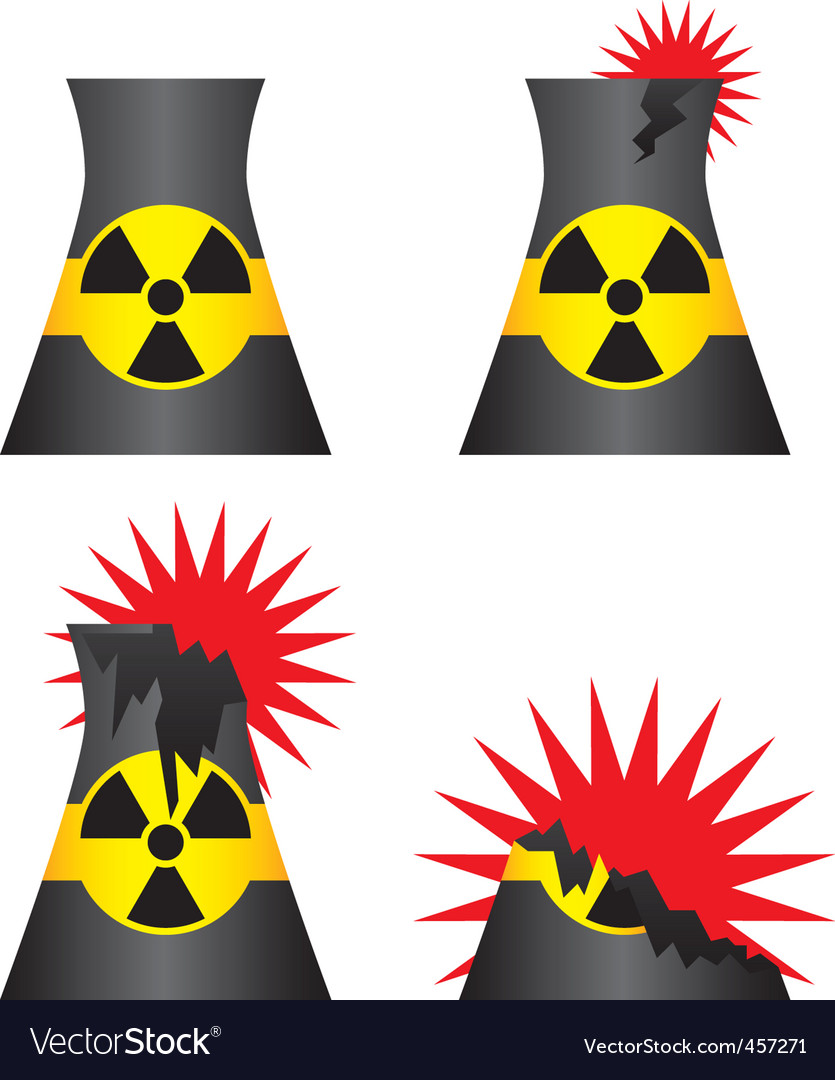 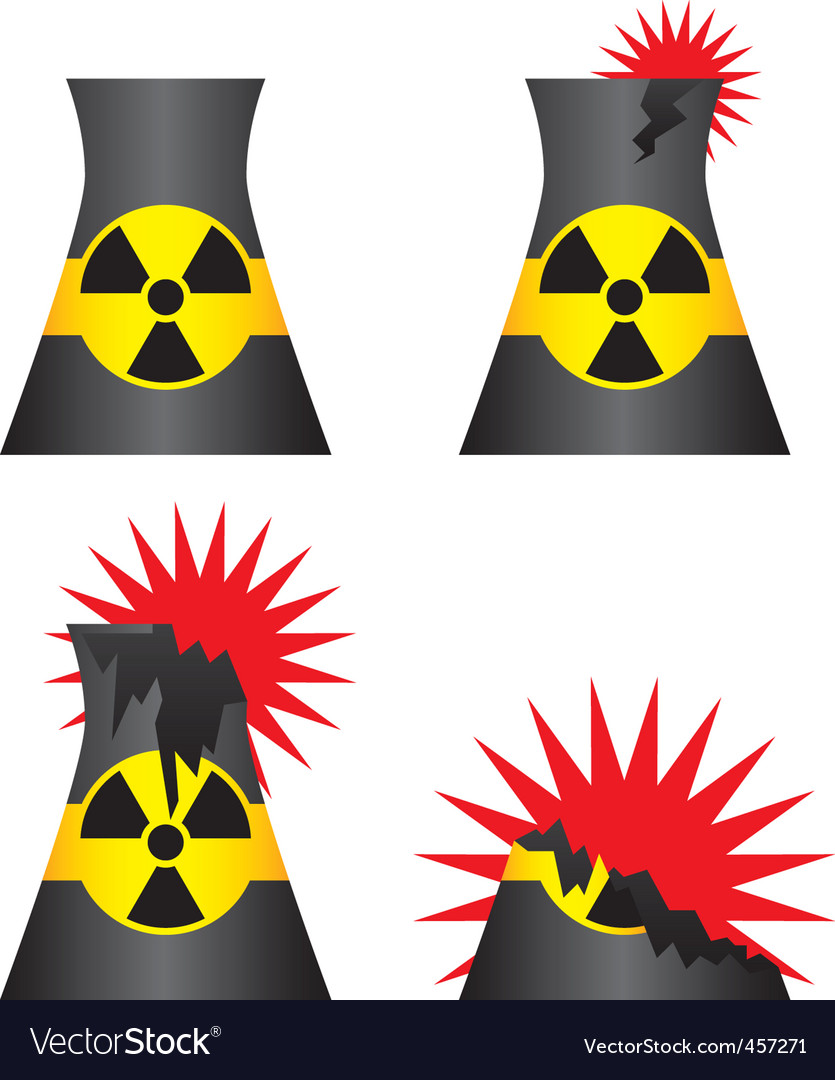 Technological Failure 	  Plant Failure                             Power Outage ;           Radioactive leakage